TANZİMAT DÖNEMİ’NDE ROMAN
1860 ile 1895 yılları arasını kapsayan Tanzimat Edebiyatı, edebiyatımızın her anlamda yüzünü Batı’ya döndüğü bir dönemdir.

Gazetenin gelişiyle birlikte roman, hikaye, deneme, makale gibi türlerde önemli değişimler gözlenmiştir.

Türk Edebiyatı’nın romanla tanışması Batı’dan yapılan çevirilerle olmuştur.

İlk çeviri eserimiz Yusuf Kamil Paşa’nın Fransız yazar Fenelon’dan tercüme ettiği (Télémaque) Telemak adlı eserdir.
TANZİMAT DÖNEMİ’NDE ROMAN
İlk romanımız ise Şemsettin Sami’nin Taaşşuk-ı Tal’at ve Fıtnat adlı eseridir.

Bu dönemde verilen eserlerde -romantizmin etkisiyle- sanatçılar daha çok sosyal sorunları ele almışlardır.

Sosyal konuların yanında günlük yaşam, kadın-erkek ilişkileri, yanlış ve mutsuz evlilikler, esaret, Batılılaşmayı yanlış yorumlayan gençler vb konu olarak işlenmiştir.
TANZİMAT DÖNEMİ’NDE ROMAN
Halkı aydınlatmak ve eğitmek rolünü üstlenen sanatçılar eserlerinde kişiliklerini ve düşüncelerini saklama gereği duymaz ve eserin içinde bunu dile getirir.

Roman kahramanları tek yönleriyle ele alındıklarında tip özelliği taşır.

Tanzimat Edebiyatı’nın I.dönem sanatçıları Namık Kemal, Ahmet Mithat, Şemsettin Sami romantizm akımından; II.dönem sanatçıları olan Recaizâde Mahmut Ekrem, Samipaşazâde Sezai, Nabizâde Nâzım ise realizm ve natüralizm akımının etkisinde kalmıştır.
TANZİMAT DÖNEMİ’NDE ROMAN
Tanzimat Dönemi’nde Yazılan Romanlar

Telemak – Yusuf Kamil Paşa (İlk çeviri romanı)
Taaşşuk-ı Tal’at ve Fıtnat – Şemsettin Sami (İlk roman)
İntibah – Namık Kemal (İlk edebi roman)
Cezmi – Namık Kemal (İlk tarihi roman)
Araba Sevdası – Recaizade Mahmut Ekrem (İlk realist roman)
Karabibik – Nabizâde Nâzım (İlk köy romanı)
Teşekkür Ederiz…
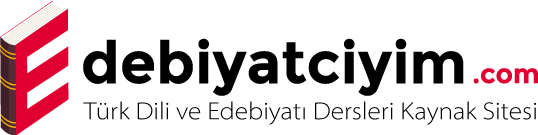 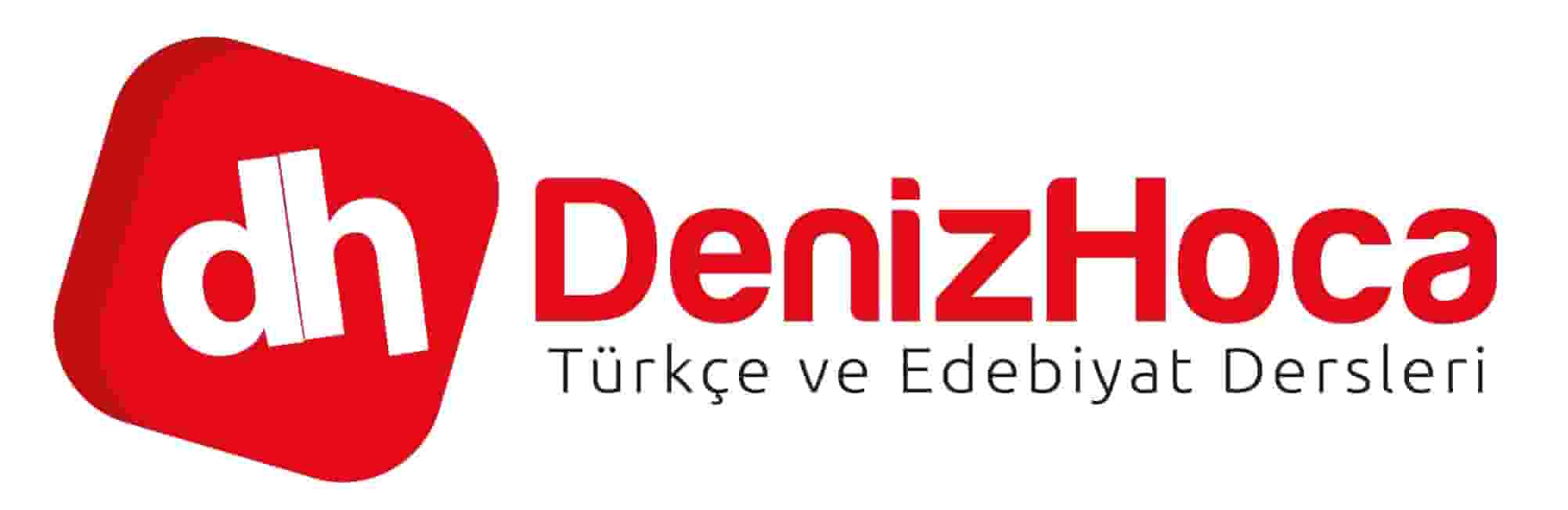